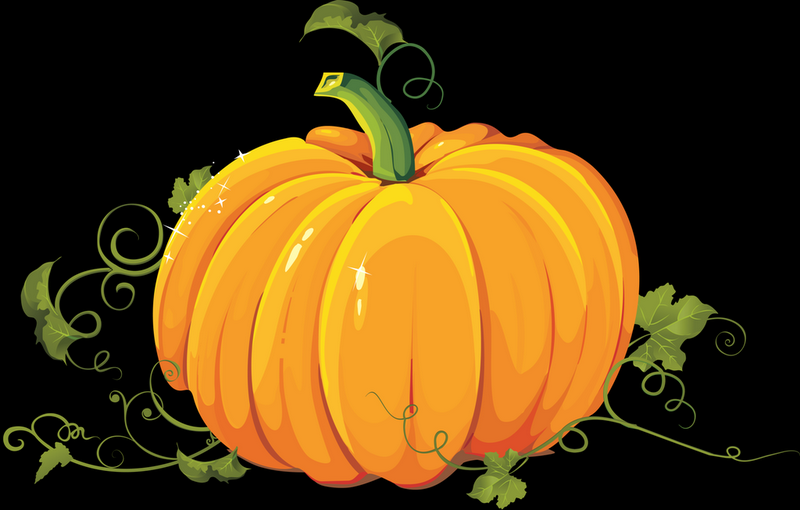 Наша тыква золотая,Как конфетка во рту тает.Если тыкву испечем,И притрусим сахаркомТак и тянет ее съесть,Этот наш деликатес.Ну а тыквенные кашки,Что глотают детки нашиСловно целый год не ели,Что за прелесть, в самом деле.Тыкву похвалить не грехЗа такой большой успех.
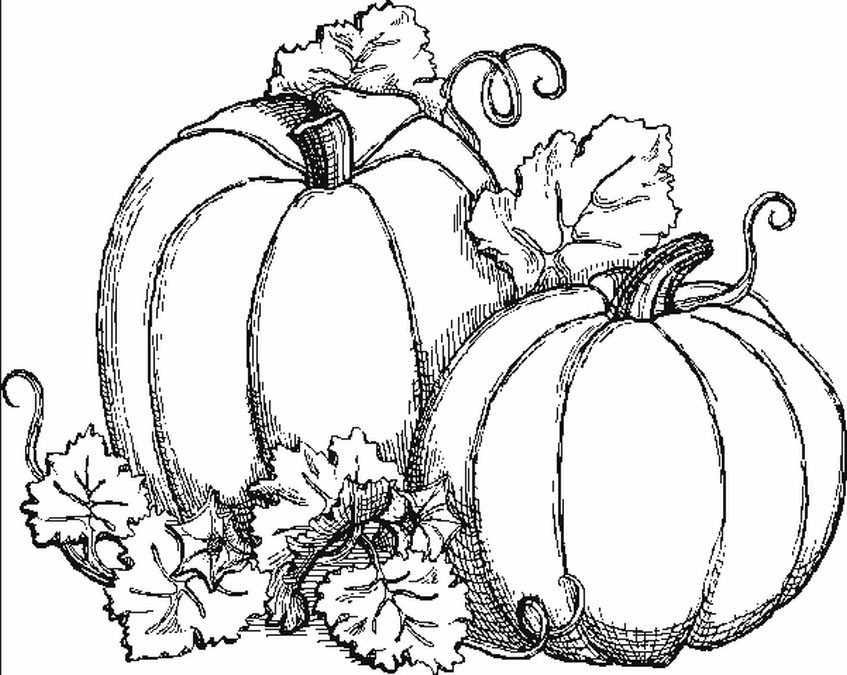 Желтая как солнце тыква,Как арбуз больших размеров.Но мы к ней давно привыклиИ в ее полезность верим.Замечательные кашиНам готовят мамы нашиИ пекут нам пироги,Что вкуснее всех других.Надо маму, папу слушатьИ побольше тыквы кушать
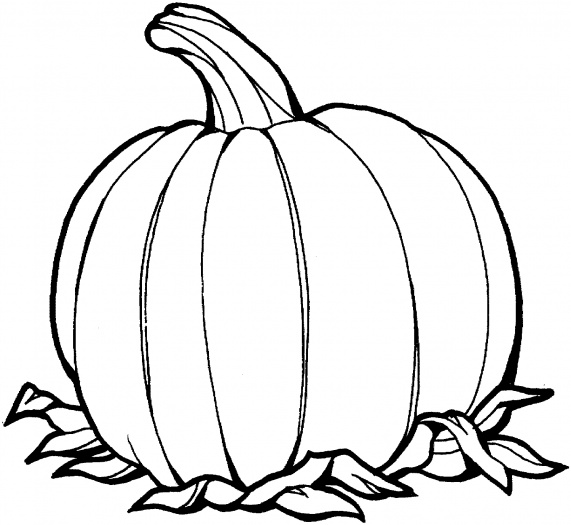 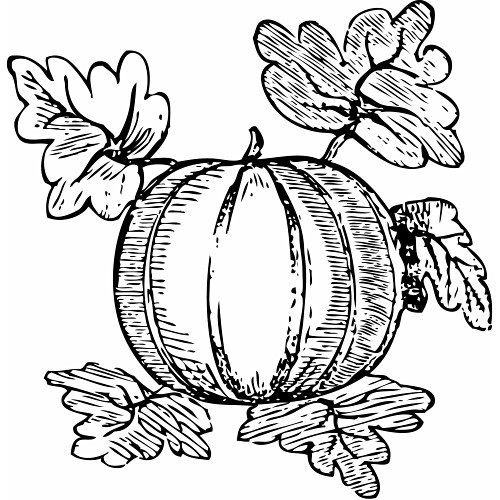 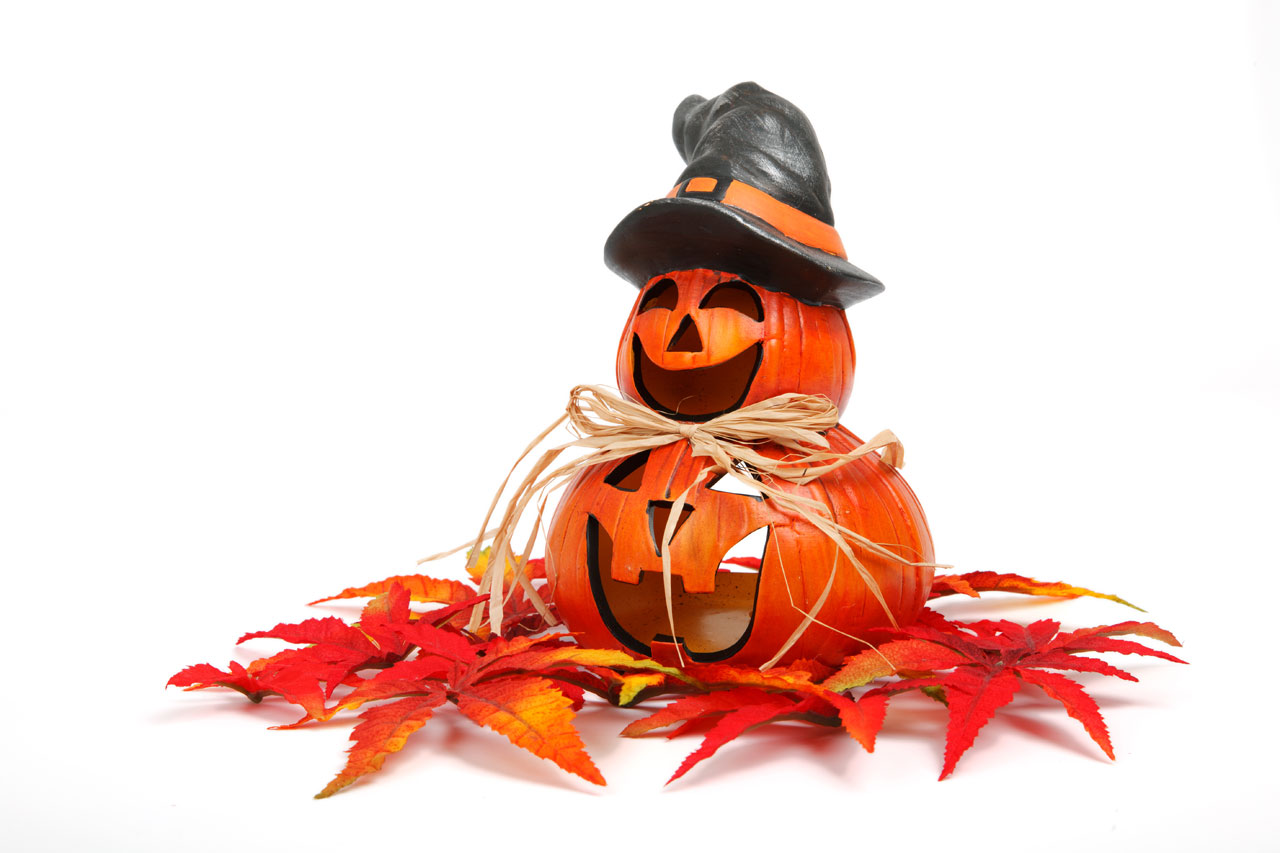 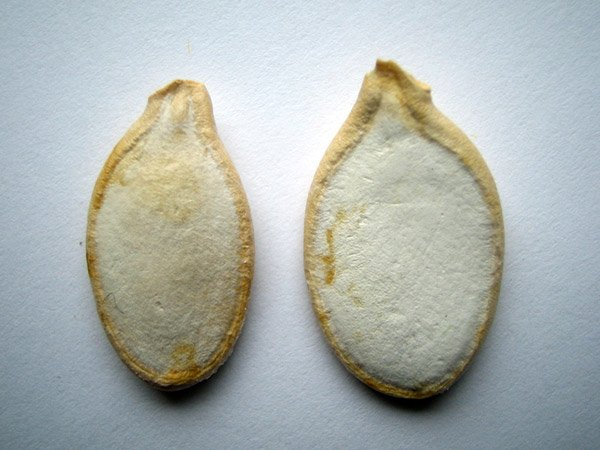 Тыквенная столица  
находится в США. Мортон,
 в штате Иллинойс
-там родина тыквы.
Тыкву можно выращивают
 на всех континентах , 
в любой точке мира, 
кроме Антарктики.
Традиция вырезать фонарей из тыкв была привезена в США ирландцами, которые вырезали фонарики из брюквы к ежегодному празднику Самайн. Но со временем они обнаружили, что тыквы вырезать проще.
Самая маленькая тыква может весить чуть меньше килограмма, а самая большая тыква, которую можно вырастить в своем огороде, может весить до 250 кг.
Существует более 
50 сортов тыкв.
Если фонарик из тыквы сожмется, 
его можно замочить на ночь в воде
Кроме оранжевых бывают 
синие, зеленые и 
белые тыквы.
Самую большую тыкву в мире вырастил в 1999 году Джерри Чектон в Пеннсильвании (США). Монстрский овощ весил 513 кг.
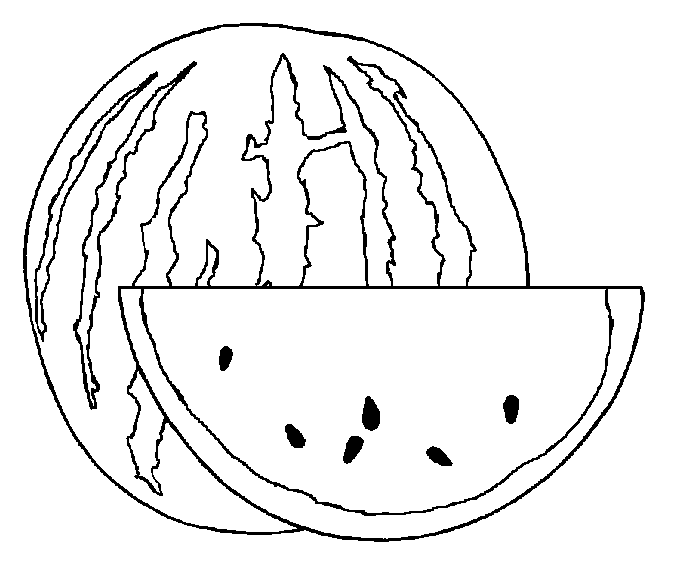 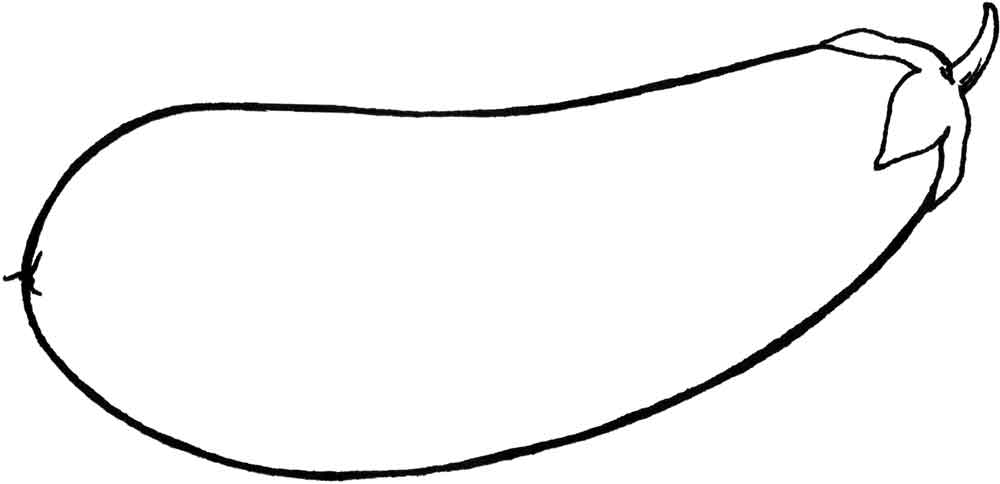 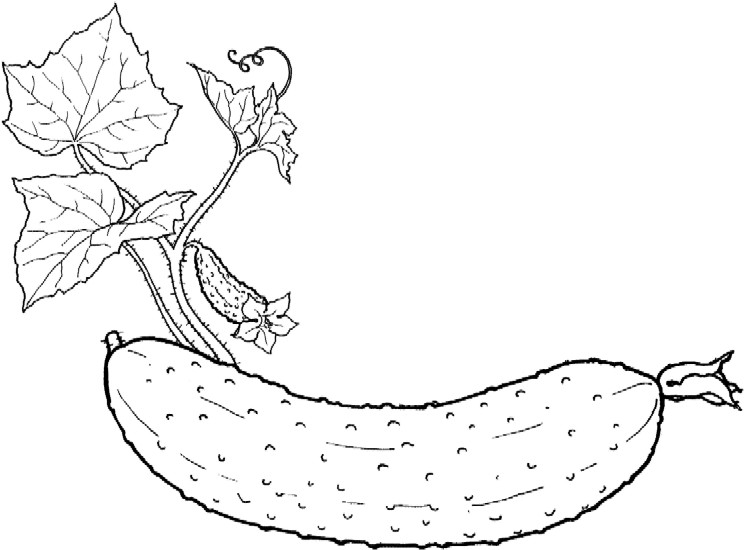